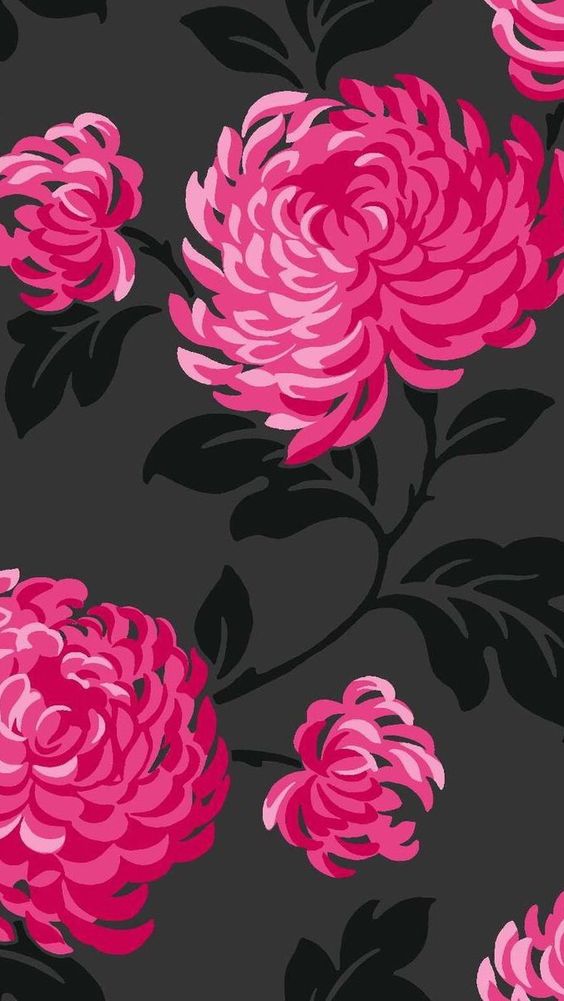 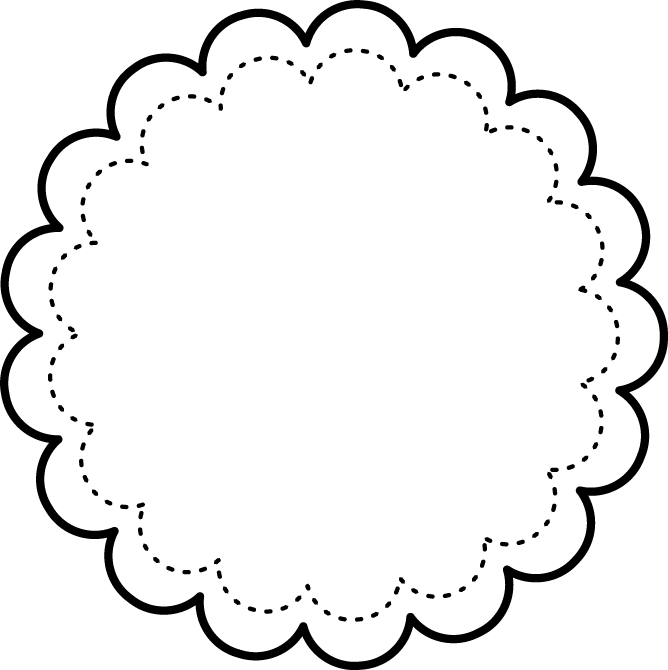 El Acuerdo Nacional para la Modernización de la Educación Básica como referente para el cambio de la educación y el sistema educativo
¿Cómo Inicia?
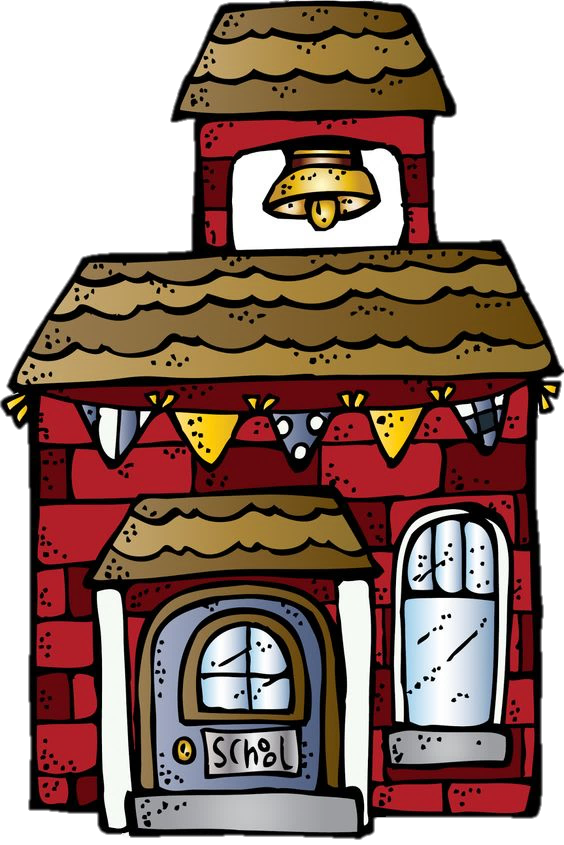 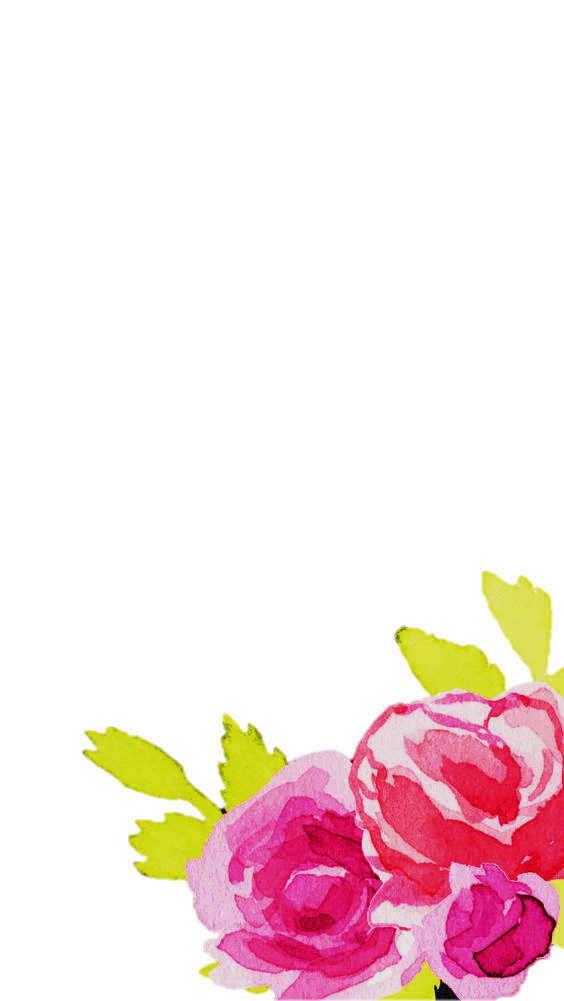 Fue el 18 de mayo de  1992 considerando que la educación es un ámbito decisivo para el futuro del país y se necesitaba un cambio
¿Pero que tipo de Cambio ?
Este involucraba  3 niveles de gobierno para que entre todos fijaran estrategias para mejorar la educación básica y normal
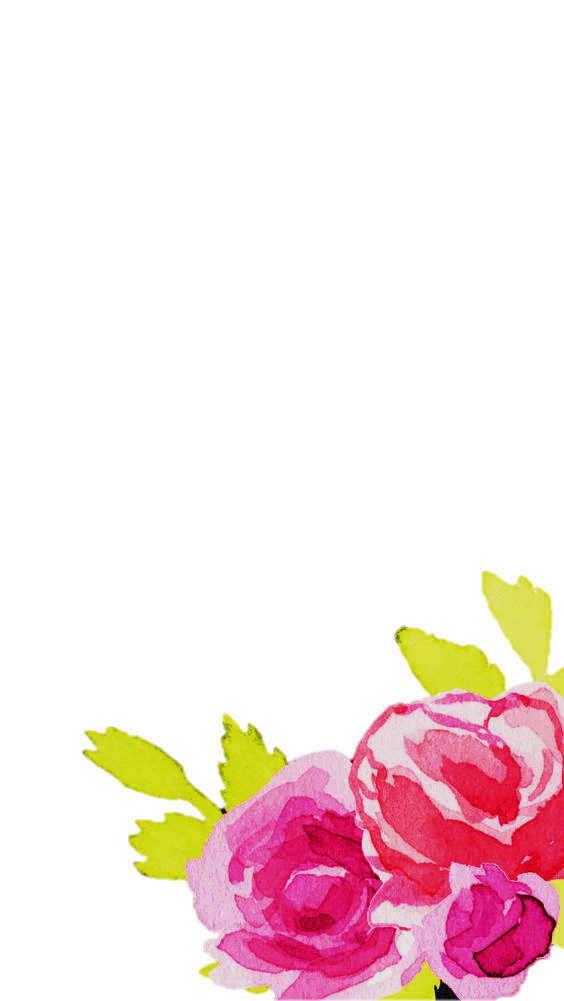 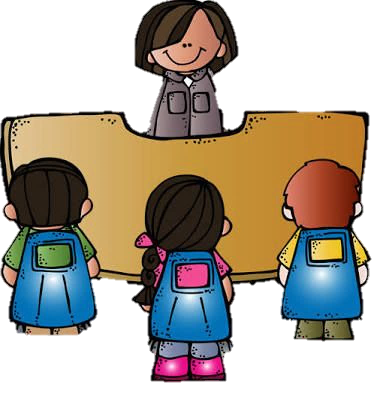 Ejecutivo
Estado
SNTE
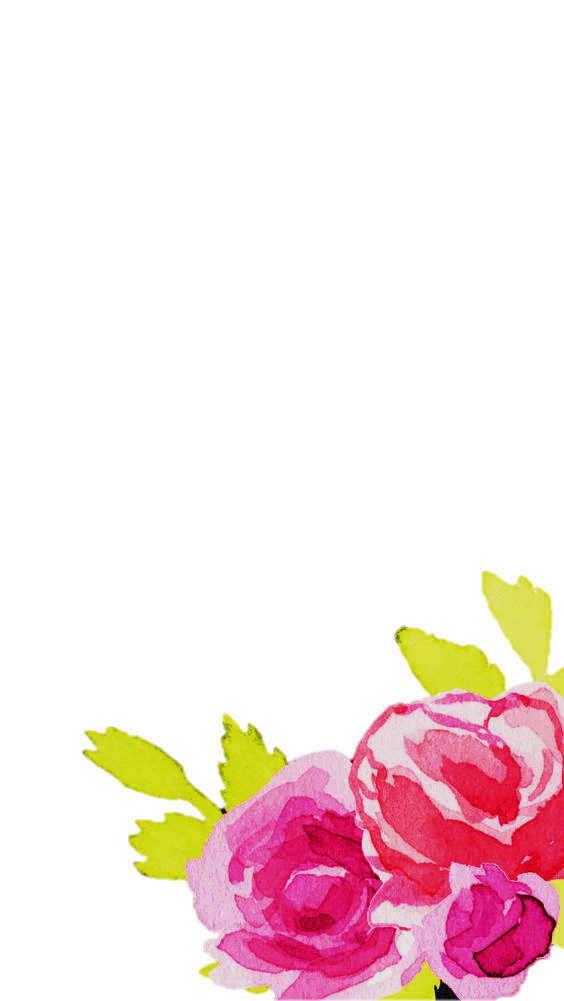 Se organizo entorno a 3 líneas estratégicas
¿Con que propósito ?
De asegurar a los niños y jóvenes una educación que forme a los ciudadanos de una comunidad democrática, que les propicie conocimientos y capacidades para elevar la productividad nacional y en general eleve los niveles de calidad de vida de los educandos y la sociedad en general
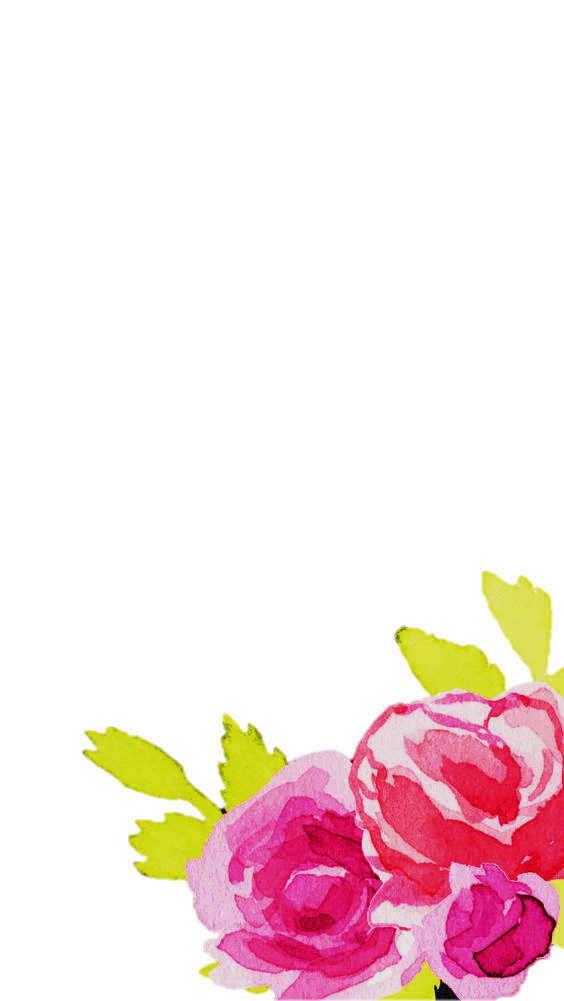 Se propone transformar…
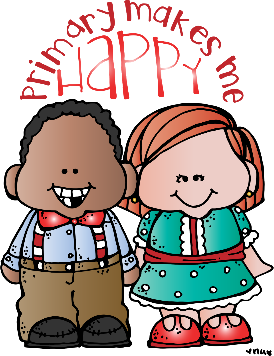 Preescolar
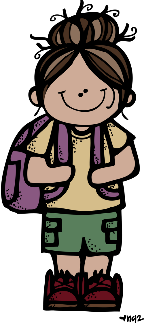 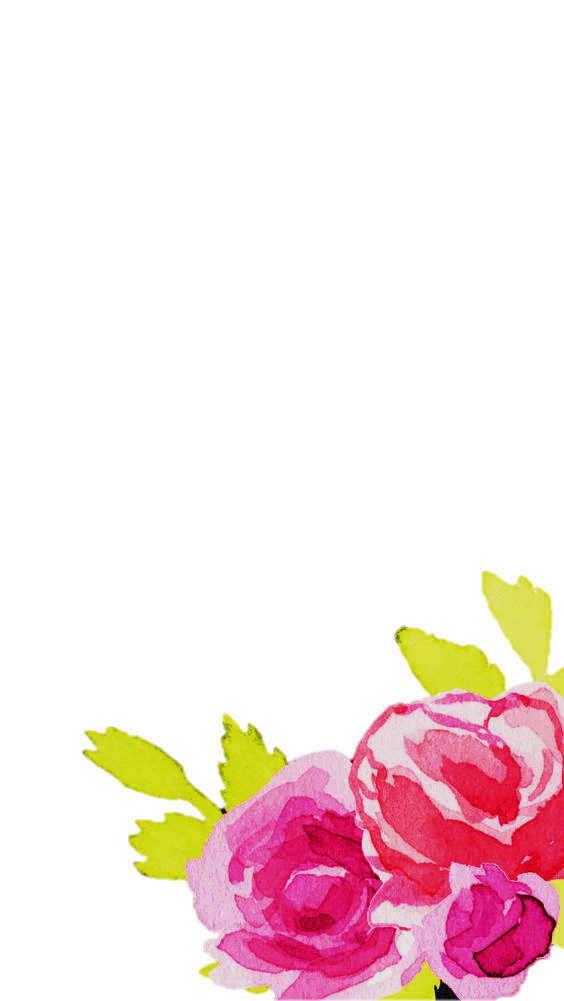 Primaria
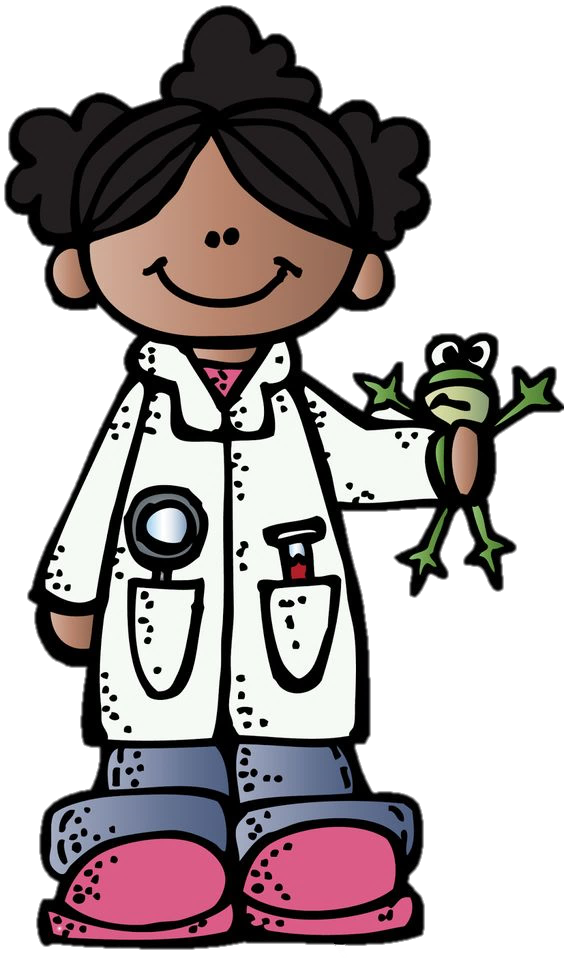 Secundaria
Se añade la educación normal ya que es ahí donde se forman los docentes que imparten clases en la educación básica
En general …
Se busca mejorar la educación empezando desde la base la cual es la escuela normal donde se forman los docentes que impartirán clases en la educación básica 
También se busca mejorar la calidad de vida de los docentes con mejores prestaciones 
El Acuerdo Nacional para la Modernización de la Educación Básica ha operado durante casi dos décadas, y si bien muchos de sus propósitos y supuestos se han fortalecido con el paso del tiempo, otros deben revisarse profundamente, desde la perspectiva de la necesidad de elevar la calidad en los procesos y resultados de la Educación Básica
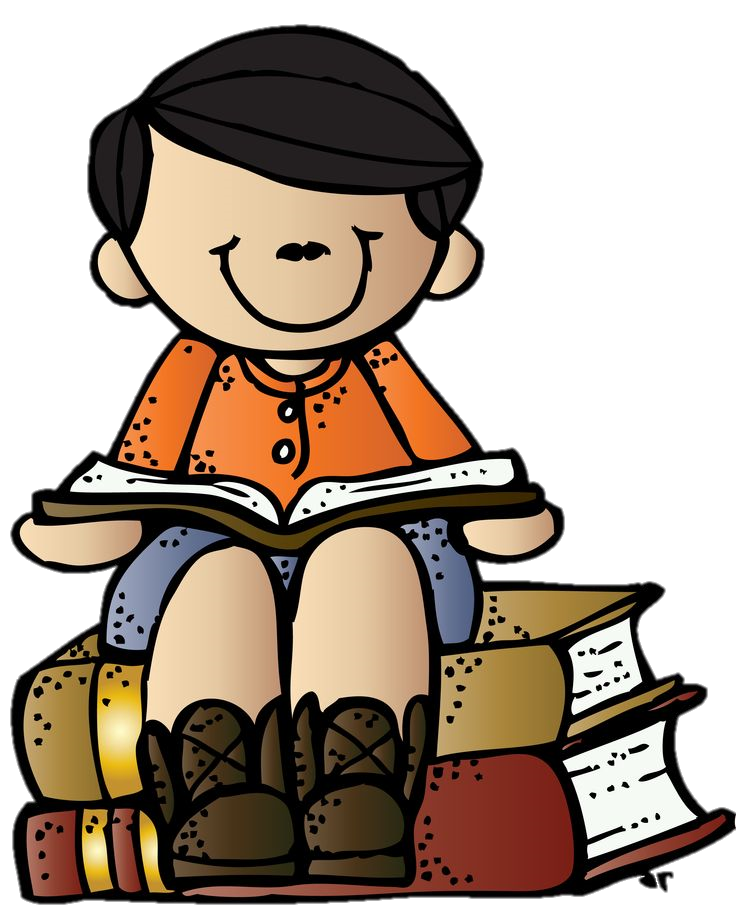 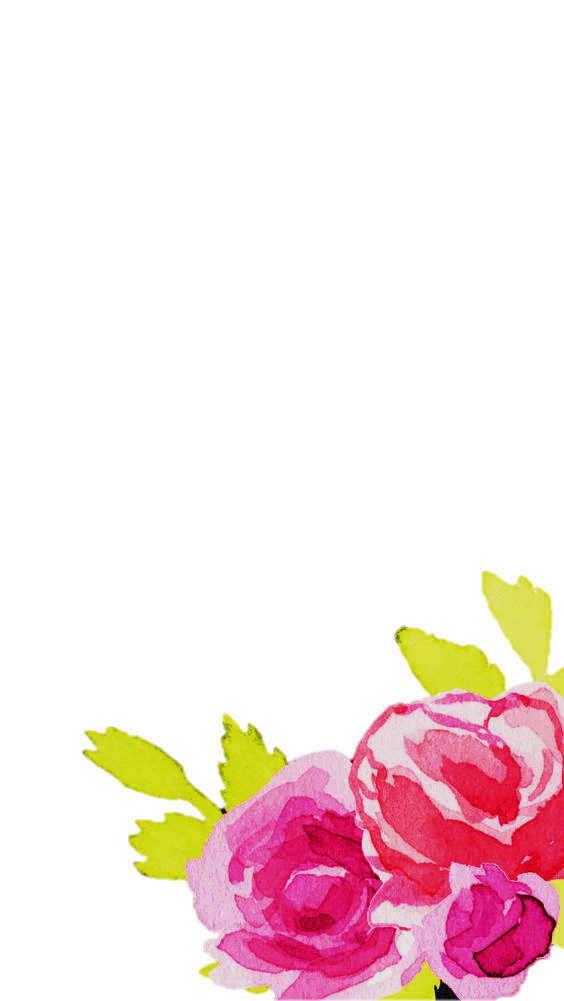 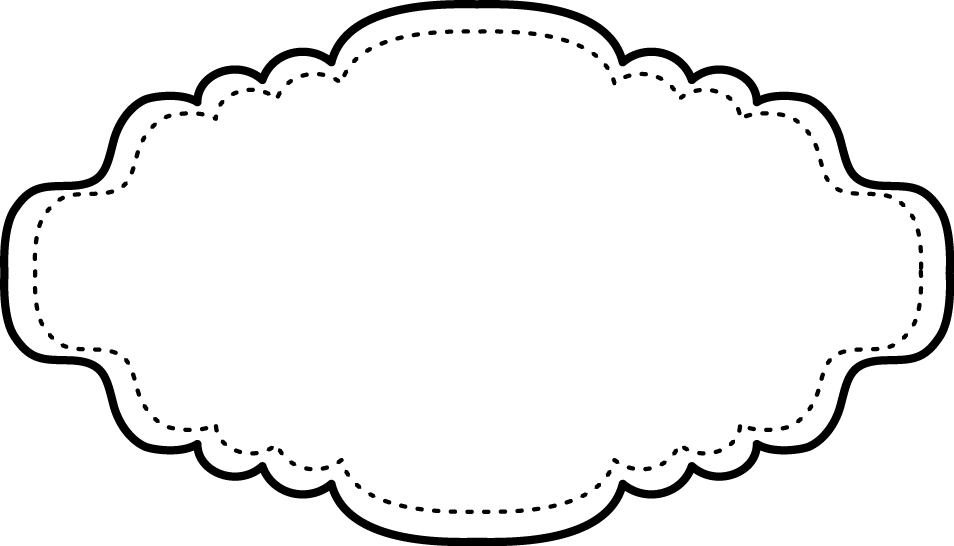 Gracias…
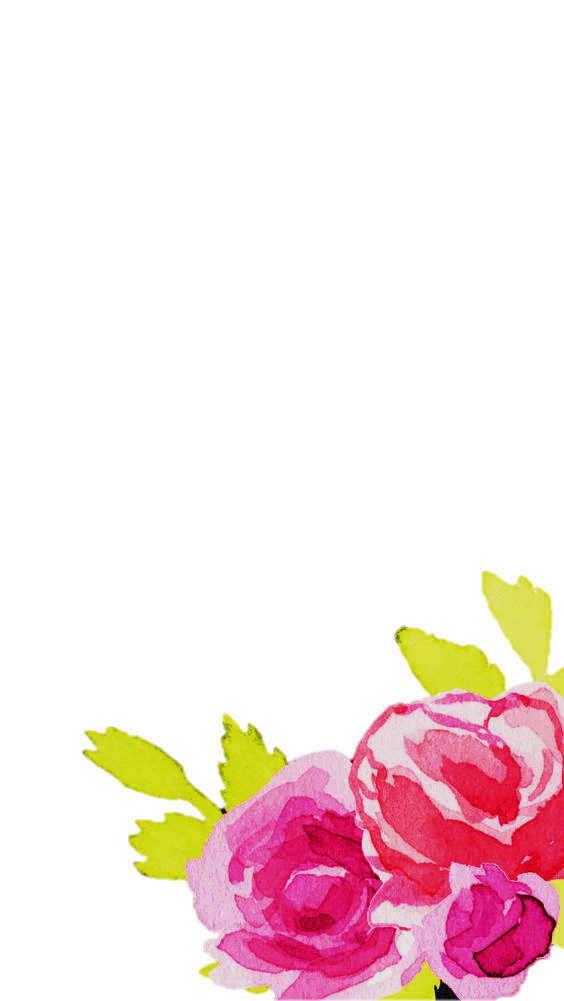 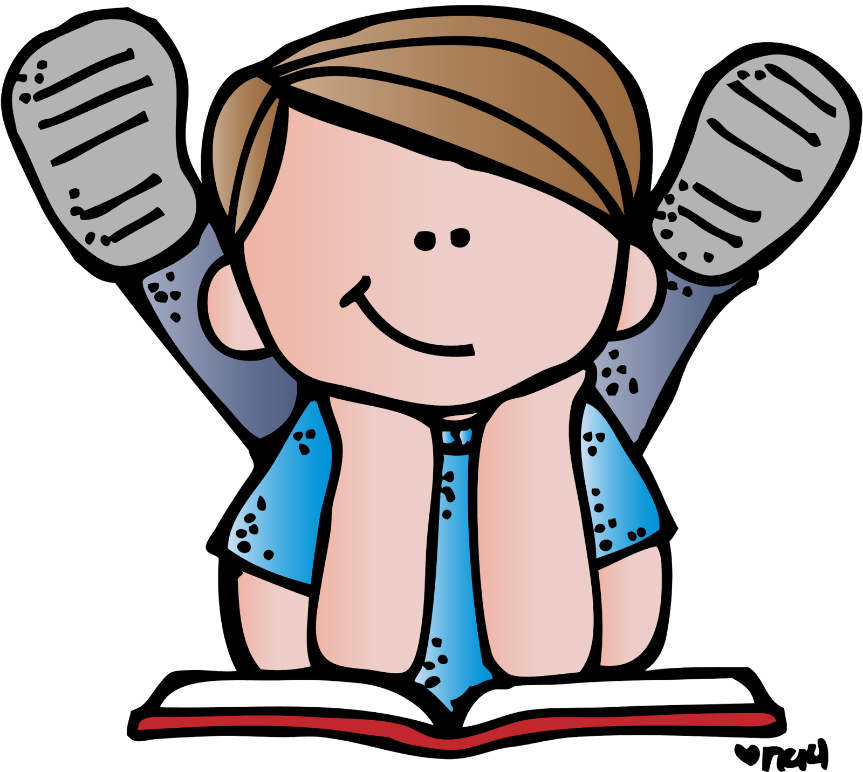 Principios Pedagógicos que sustentan el plan de estudios
1.1 Centrar la atención en los estudiantes y en sus procesos de aprendizaje
1.2. Planificar para potenciar el aprendizaje
Actividades de aprendizaje a través de situaciones y secuencias didácticas, proyectos, etc.
Se debe de considerar:

Situaciones interesantes y desafiantes
Complejidad
De qué manera se movilizarán los saberes
1.3. Generar ambientes de aprendizaje
Ambiente de aprendizaje es el espacio de comunicación e interacciones.
1.4. Trabajar en colaboración para construir el aprendizaje
El trabajo colaborativo entre alumnos y maestros debe ser inclusivo, tener metas comunes, liderazgo compartido, intercambio de recursos , sentido de responsabilidad, entornos presenciales y virtuales.
1.5. Poner énfasis en el desarrollo de competencias, el logro de los Estándares Curriculares y los aprendizajes esperados
Una COMPETENCIA es la capacidad de responder a diferentes situaciones, e implica un saber hacer (habilidades) con saber (conocimiento), así como la valoración de las consecuencias de ese hacer (valores y actitudes)
 Los ESTÁNDARES CURRICULARES son equiparables con estándares internacionales y, en conjunto con los aprendizajes esperados, constituyen referentes para evaluaciones nacionales e internacionales que sirvan para conocer el avance de los estudiantes durante su tránsito por la Educación Básica
 Los APRENDIZAJES ESPERADOS son indicadores de logro que definen lo que se espera de cada alumno en términos de saber, saber hacer y saber ser; además, le dan concreción al trabajo docente al hacer constatable lo que los estudiantes logran, y constituyen un referente para la planificación y la evaluación en el aula
1.6. Usar materiales educativos para favorecer el aprendizaje
Papel del maestro

Mediador para el uso adecuado de éstos
1.7. Evaluar para aprender
La evaluación de los aprendizajes es el proceso que permite obtener evidencias, elaborar juicios y brindar retroalimentación, además es constitutiva de la enseñanza  y el aprendizaje.
En preescolar los referentes son los aprendizajes esperados.
Se lleva a cabo la evaluación diagnóstica, formativa y sumativa.
Autoevaluación, coevaluación y heteroevaluación.

Cuando el aprendizaje esperado no se logra desarrollar, se deben ofrecer tutorías o apoyos.
INSTRUMENTOS DE EVALUACIÓN
Rúbrica o matriz de verificación.
 Listas de cotejo o control
Registro anecdótico o anecdotario.
Observación directa.
Producciones escritas y gráficas.
Proyectos colectivos de búsqueda de información, identificación de problemáticas y formulación de alternativas de solución.
Esquemas y mapas conceptuales.
Registros y cuadros de actitudes observadas en los estudiantes en actividades colectivas. 
Portafolios y carpetas de los trabajos.
Pruebas escritas u orales.
1.8. Favorecer la inclusión para atender a la diversidad
Al reconocer la diversidad que existe en nuestro país, el sistema educativo hace efectivo este derecho al ofrecer una educación pertinente e inclusiva.

Pertinente porque valora, protege y desarrolla las culturas y sus visiones y conocimientos del mundo, mismos que se incluyen en el desarrollo curricular.
Inclusiva porque se ocupa de reducir al máximo la desigualdad del acceso a las oportunidades, y evita los distintos tipos de discriminación a los que están expuestos niñas, niños y adolescentes.
1.9. Incorporar temas de relevancia social
Estos temas favorecen aprendizajes relacionados con valores y actitudes sin dejar de lado conocimientos y habilidades, y se refieren a la atención a la diversidad, la equidad de género, la educación para la salud, la educación sexual, la educación ambiental para la sustentabilidad, la educación financiera, la educación del consumidor, la prevención de la violencia escolar –bullying–, la educación para la paz y los derechos humanos, la educación vial, y la educación en valores y ciudadanía.
Se requiere renovar el pacto entre los diversos actores educativos, con el fin de promover normas que regulen la convivencia diaria, establezcan vínculos entre los derechos y las responsabilidades, y delimiten el ejercicio del poder y de la autoridad en la escuela con la participación de la familia. 

Si las normas se elaboran de manera participativa con los alumnos, e incluso con sus familias, se convierten en un compromiso compartido y se incrementa la posibilidad de que se respeten, permitiendo fortalecer su autoestima, su autorregulación y su autonomía
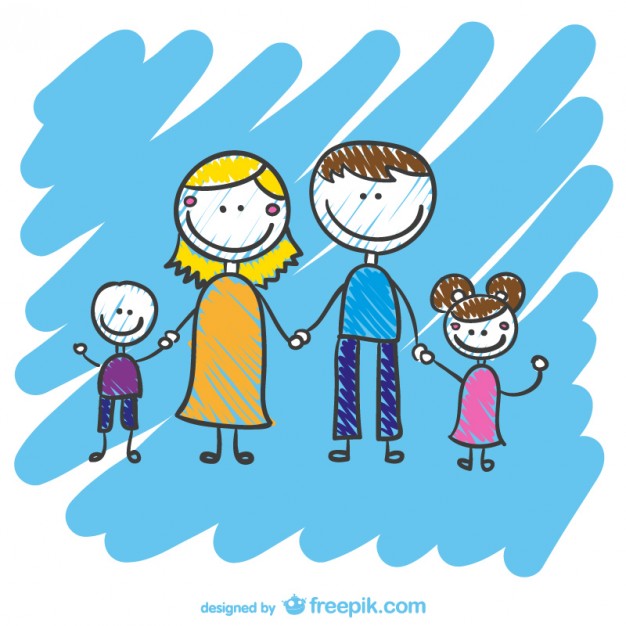 1.10. Renovar el pacto entre el estudiante,el docente, la familia y la escuela
1.11. Reorientar el liderazgo
Reorientar el liderazgo implica un compromiso personal y con el grupo, una relación horizontal en la que el diálogo informado favorezca la toma de decisiones centrada en el aprendizaje de los alumnos

Algunas características del liderazgo son:

• La creatividad colectiva.
• La visión de futuro. 
• La innovación para la transformación. 
• El fortalecimiento de la gestión. 
• La promoción del trabajo colaborativo. 
• La asesoría y la orientación
1.12. La tutoría y la asesoría académica a la escuela
La asesoría es un acompañamiento que se da a los docentes para la comprensión e implementación de las nuevas propuestas curriculares. Su reto está en la resignificación de conceptos y prácticas. 

Tanto la tutoría como la asesoría suponen un acompañamiento cercano; esto es, concebir a la escuela como un espacio de aprendizaje y reconocer que el tutor y el asesor también aprenden.
PLAN DE ESTUDIOS 2011
TEMA 2:
COMPETENCIAS PARA LA VIA.
Se desarrollan en los tres niveles de Educación Básica y a lo largo de la vida, procurando que se proporcionen oportunidades y experiencias de aprendizaje significativas para todos los estudiantes.
Competencias para el aprendizaje.
Implican la posibilidad de aprender, asumir y dirigir el propio aprendizaje a lo largo de la vida, de integrarse a la cultura, asi como saber mover los diversos saberes para comprender la realidad.
Competencias para el manejo dela informacion.
Esta se relaciona con la busqueda, identificacion, evaluacion y selección de informacion, el pensar, reflexionar, etc. El conocimiento y el manejo de distintas logicas de contruccion del conocmiento en diversos ambitos.
Competencias para el manejo de la informacion.
Identificar lo que se necesita saber, aprender a buscar, idetnificar, evaluar y organizar cualquier tipo de informacion.

Competencias para la vida en sociedad.
Decidir y actuar con juicio critico frente a los valores y las normas sociales y culturales.
Perfil de Egreso de la educación básica
Diana Bustos Hernández N.L.1
Perfil de egreso de la educación básica
Define el tipo de ciudadano que se espera formar en su paso por la educación obligatoria y es una guía de los maestros para trabajar con los contenidos de las diversas asignaturas y una base para valorar la eficacia del proceso educativo

El perfil de egreso plantea un conjunto de rasgos que los estudiantes deberán tener al término de la educación básica para desenvolverse en un mundo en constante cambio.
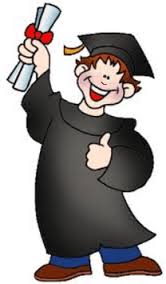 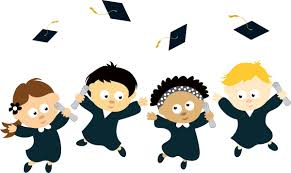 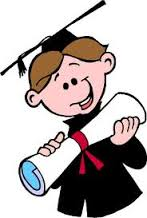 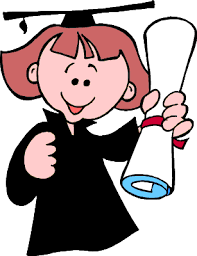 Rasgos deseables del egresado de educación básica
a) Utiliza el lenguaje oral y escrito con claridad, fluidez y adecuadamente, para interactuar en distintos contextos sociales. Reconoce y aprecia la diversidad lingüística del país. 
b) Emplea la argumentación y el razonamiento al analizar situaciones, identificar problemas, formular preguntas, emitir juicios y proponer diversas soluciones. 
c) Selecciona, analiza, evalúa y comparte información proveniente de diversas fuentes y aprovecha los recursos tecnológicos a su alcance para profundizar y ampliar sus aprendizajes de manera permanente.
d) Emplea los conocimientos adquiridos a fin de interpretar y explicar procesos sociales, económicos, culturales y naturales, así como para tomar decisiones y actuar, individual o colectivamente, en aras de promover la salud y el cuidado ambiental, como formas para mejorar la calidad de vida. 
  e) Conoce los derechos humanos y los valores que favorecen la vida democrática, los pone en práctica al analizar situaciones y tomar decisiones con responsabilidad y apego a la ley. 
f) Reconoce y valora distintas prácticas y procesos culturales. Contribuye a la convivencia respetuosa. Asume la interculturalidad como riqueza y forma de convivencia en la diversidad social, étnica, cultural y lingüística.
g) Conoce y valora sus características y potencialidades como ser humano, se identifica como parte de un grupo social, emprende proyectos personales, se esfuerza por lograr sus propósitos y asume con responsabilidad las consecuencias de sus acciones. 
h) Aprecia y participa en diversas manifestaciones artísticas. Integra conocimientos y saberes de las culturas como medio para conocer las ideas y los sentimientos de otros, así como para manifestar los propios. 
i) Se reconoce como un ser con potencialidades físicas que le permiten mejorar su capacidad motriz, favorecer un estilo de vida activo y saludable, así como interactuar en contextos lúdicos, recreativos y deportivos.
* La escuela en su conjunto, y en particular los maestros y las madres, los padres y los tutores deben contribuir a la formación de las niñas, los niños y los adolescentes 
* El logro del perfil de egreso podrá manifestarse al alcanzar de forma paulatina y sistemática los aprendizajes esperados y los Estándares Curriculares.
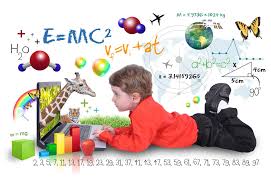 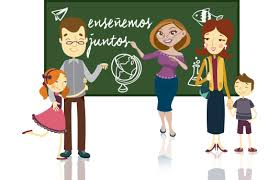